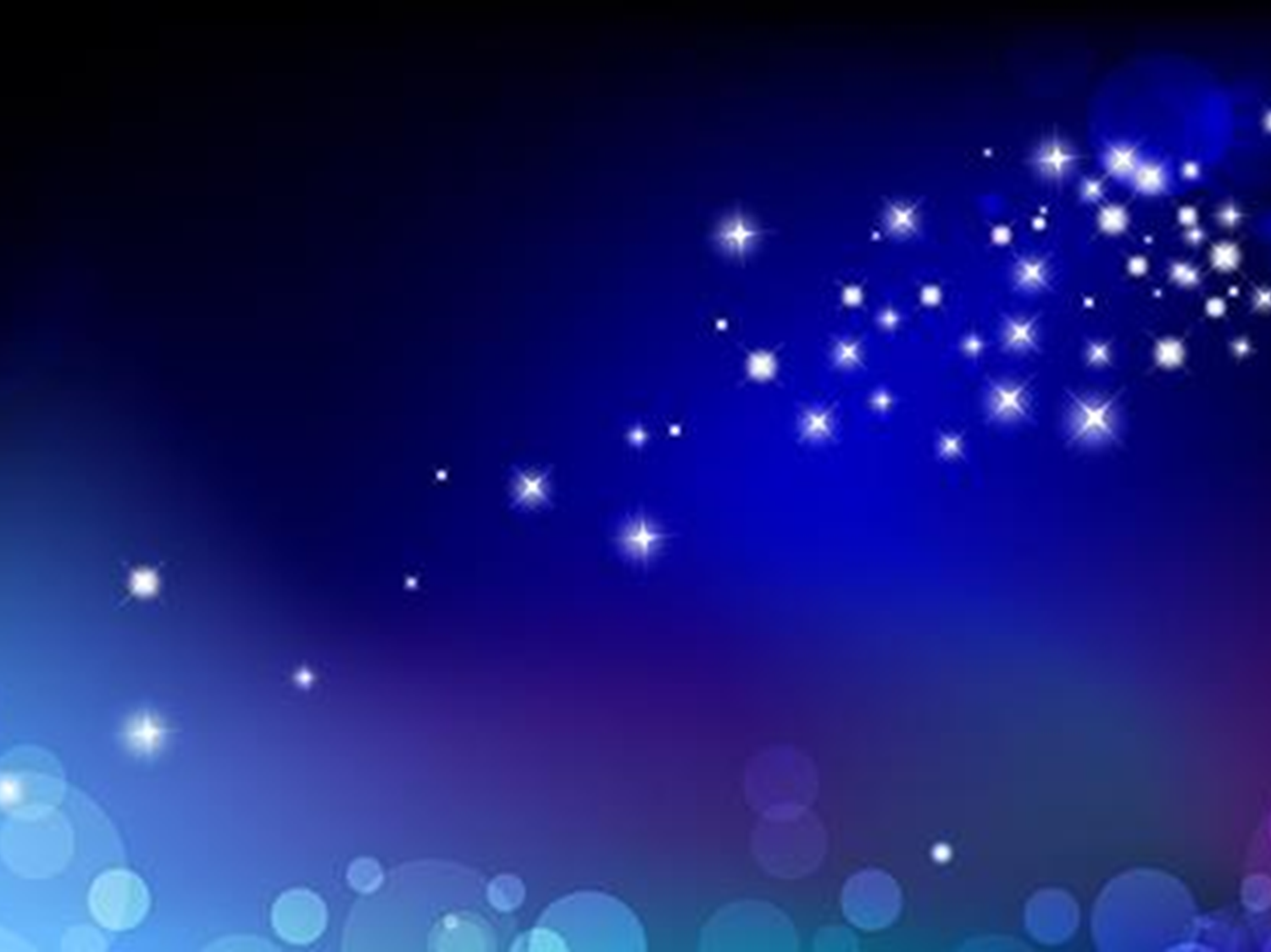 Спасибо -  
 пароль от всех сердец
Поэтический сборник
 для конкурса чтецов для 5-9 классов
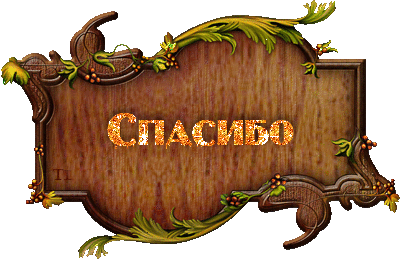 Автор:
Ольга Михайловна Степанова
учитель английского языка 
МБОУ «Цивильская СОШ №1 
имени Героя Советского Союза 
М.В. Силантьева»
города Цивильск 
Чувашской Республики
 2016
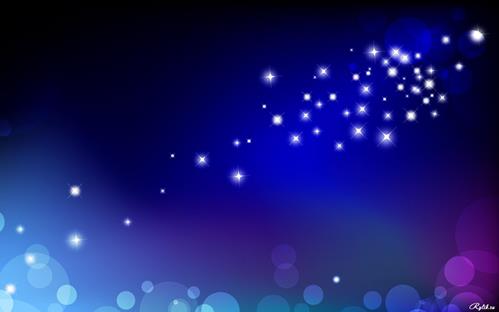 Среди вьюги и стужи январской
Есть один замечательный день.
Света в нем и тепла, как в день майский,
Несмотря на снега и метель.

Это день, 
когда мы кого-либо
За хорошее благодарим.
Говорим золотое 
«спасибо»
Дорогим нам, любимым, родным.
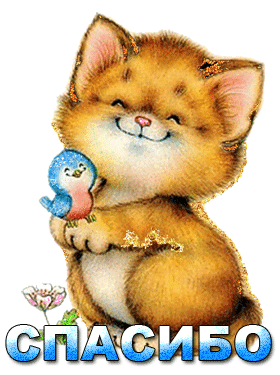 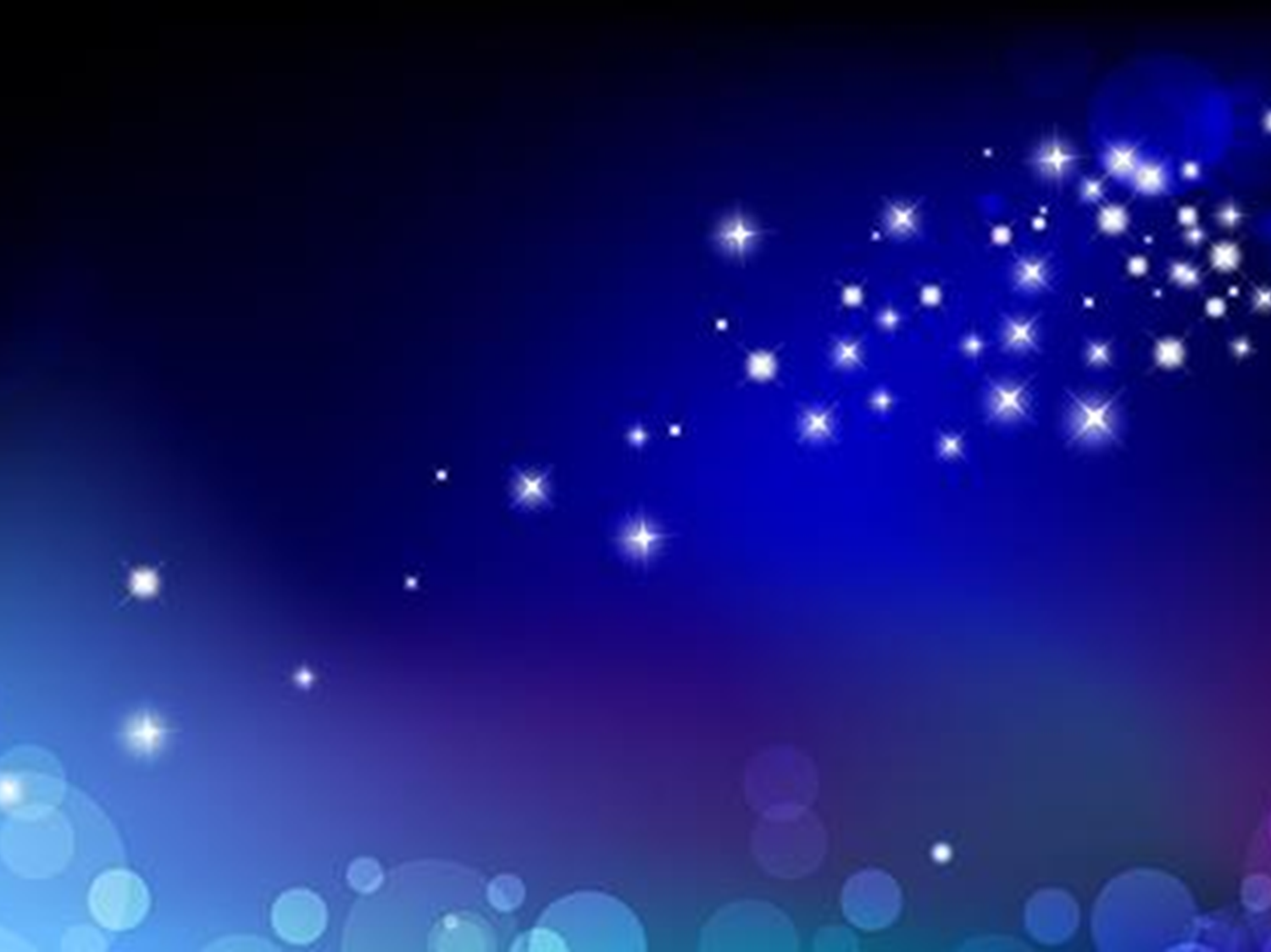 От волшебного слова «спасибо»
Тают льды и обиды 
в сердцах,
Зажигается море улыбок
И софиты в счастливых глазах.
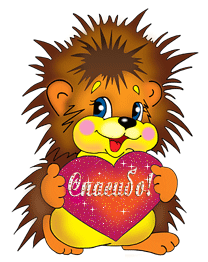 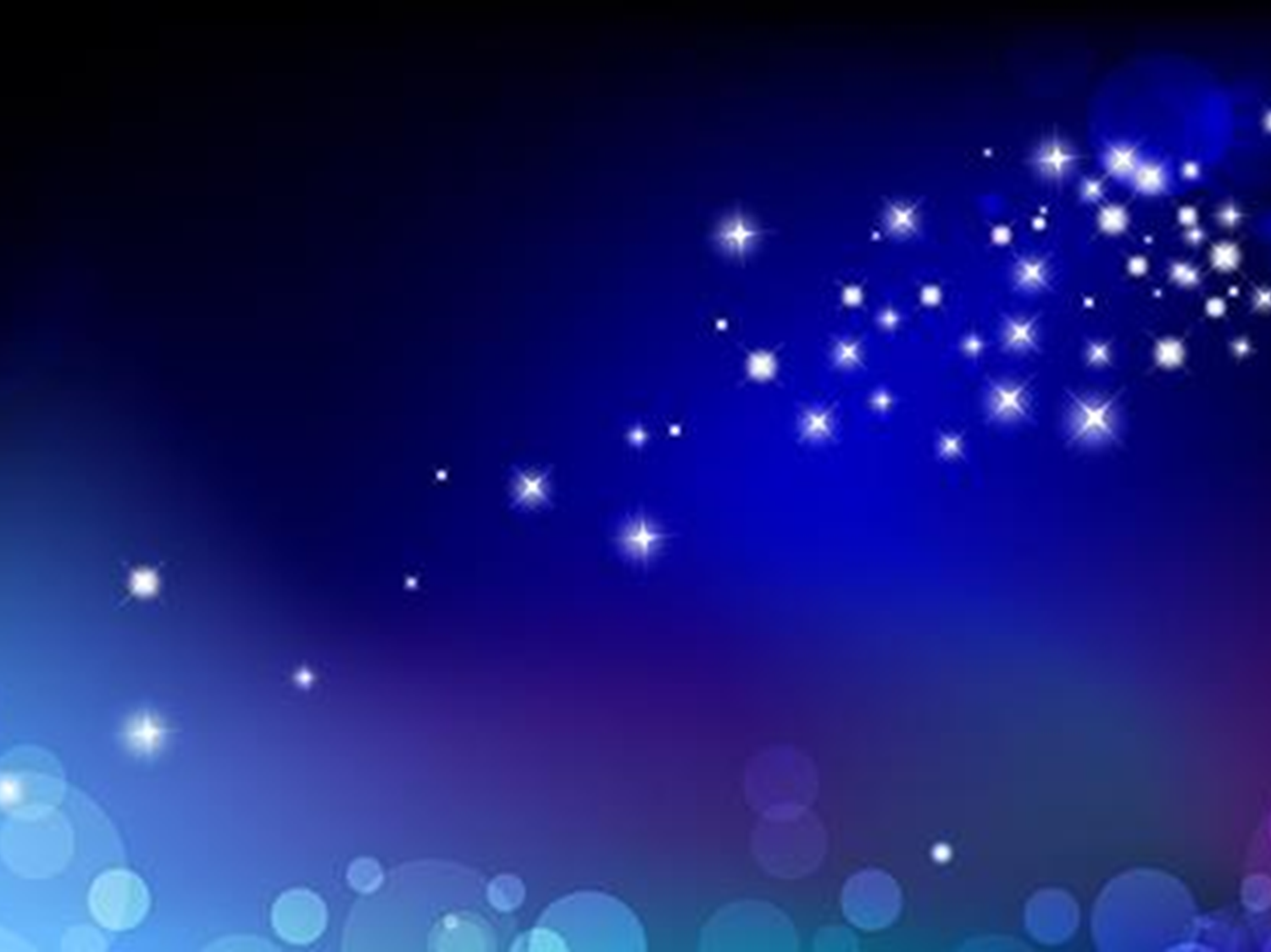 Если ж вы заслужили спасибо,
То вернется добро во стократ,
Потому это слово и дивно,
С уст летит оно, как бумеранг.

Это слово по истине свято,
Ведь умеющий благодарить
Удивительно будет, богато,
И красиво, и счастливо жить.
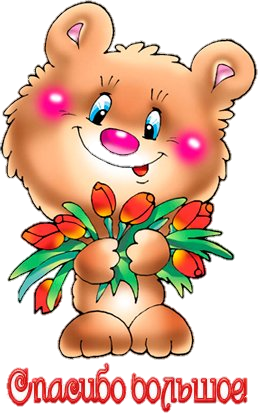 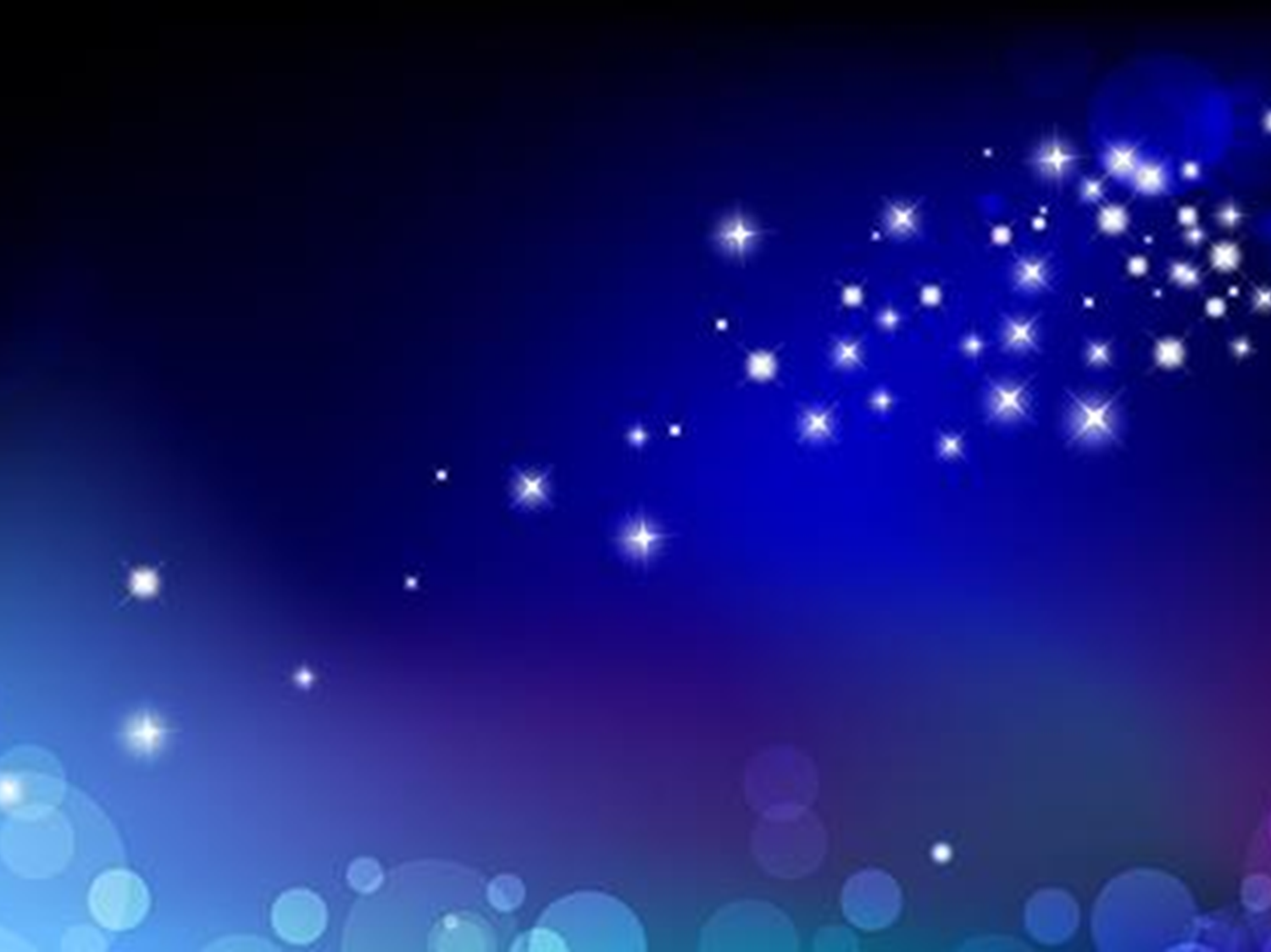 Спасибо говорить полезноЕсли искренне и честно.Спасибо солнышку за свет,И за движение планет!Спасибо полю 
за зерно,Спасибо печке за тепло,Спасибо Маме за любовь,Спасибо Миру вновь и вновь!
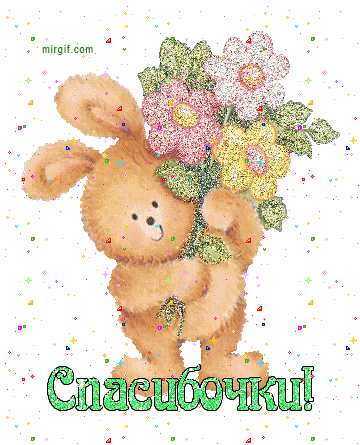 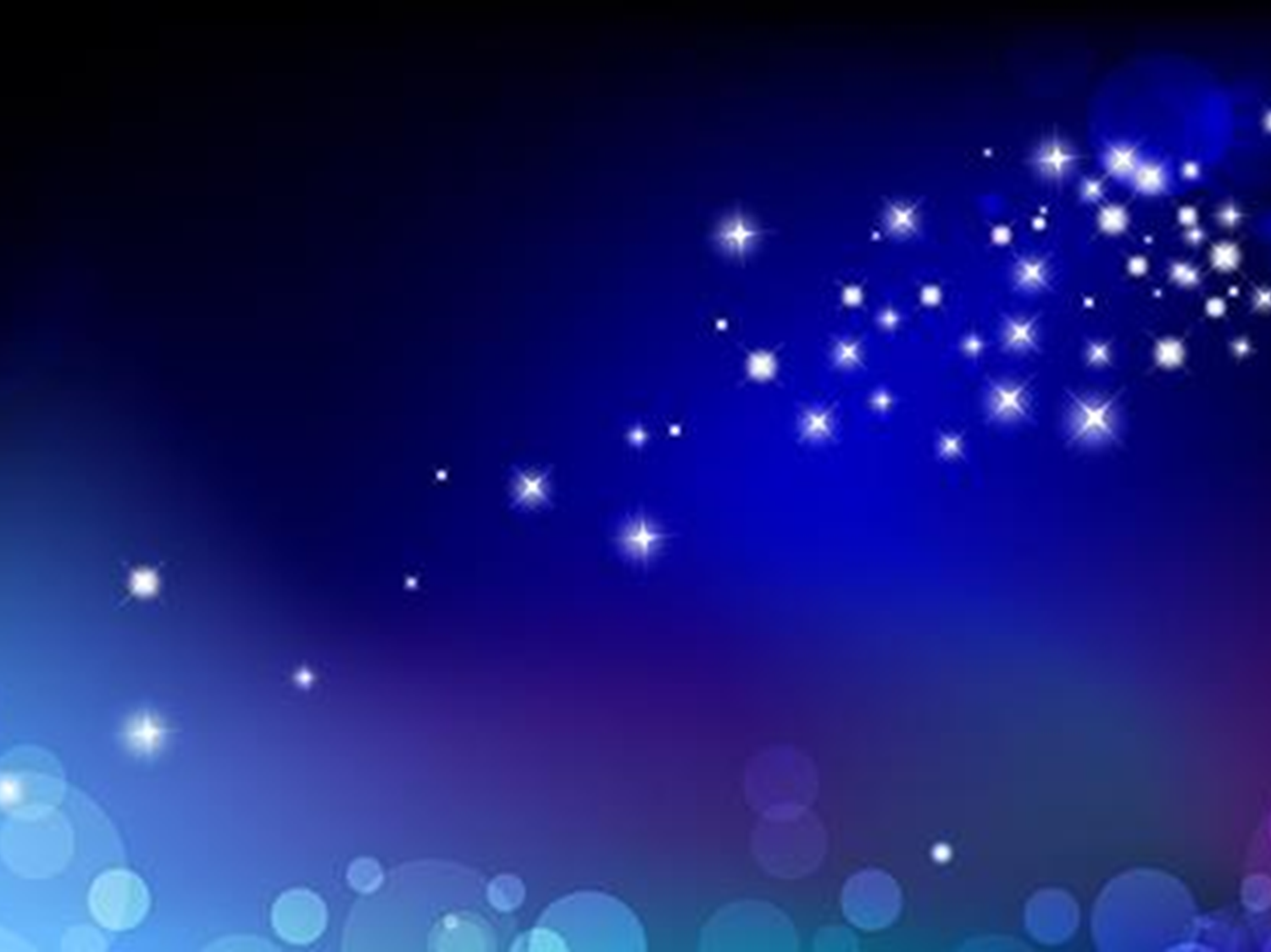 Давайте же друг другу «Спасибо!» говорить,
Улыбки и признательность без устали дарить!

Давайте благодарными мы будем тут и там:
«Спасибо!» -  скажем солнышку, проснувшись по утрам!
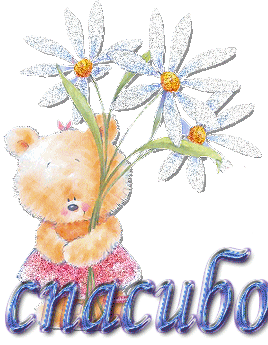 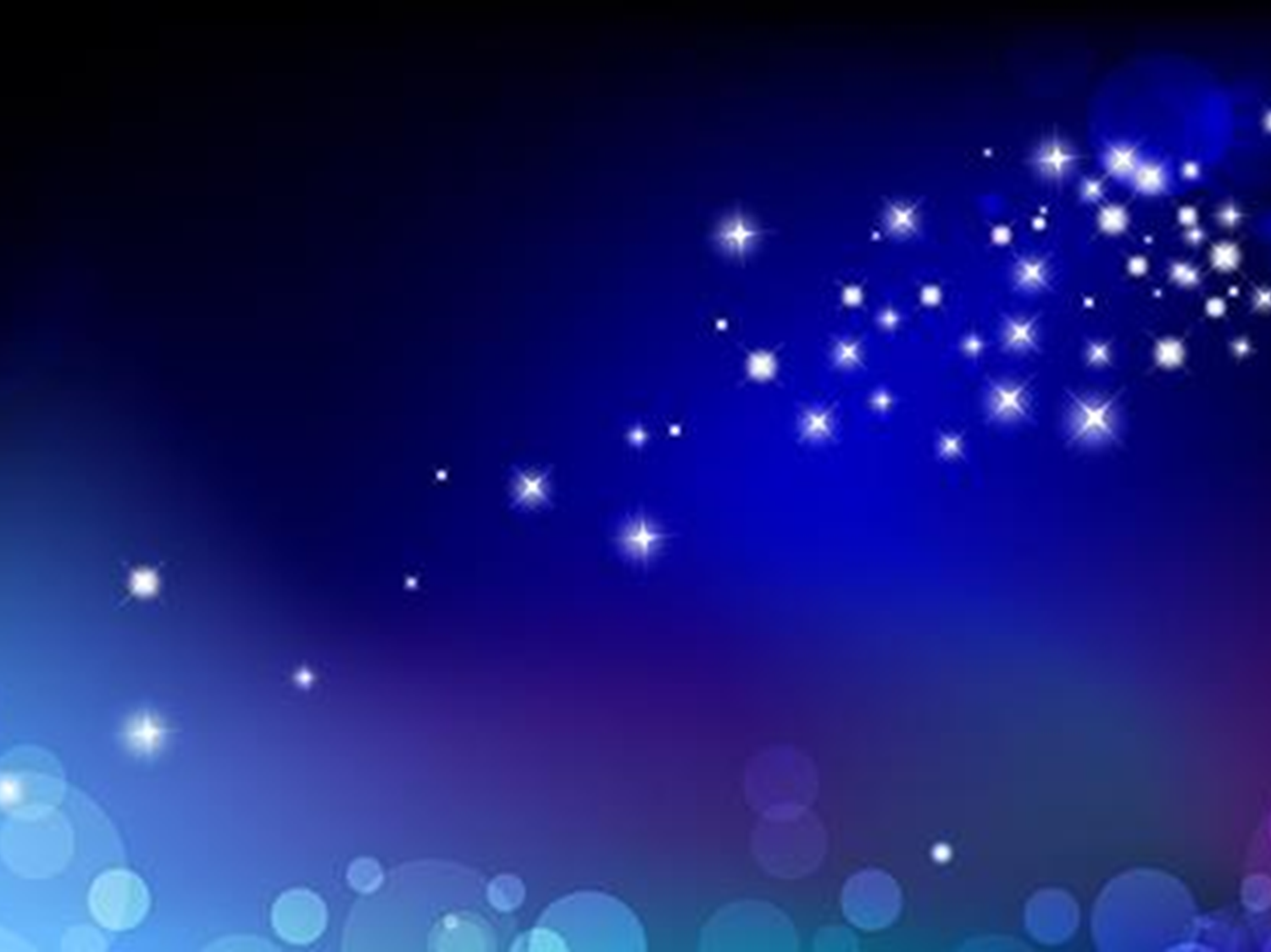 «Спасибо!» - скажем хлебушку, что на столе нас ждет,
«Спасибо!» - скажем небушку, что дождик нам прольет!

«Спасибо!» - горы, реки, луга, поля, долины.
«Спасибо!» - 
 птичьей стае, 
Вдаль
 пролетевшей клином.
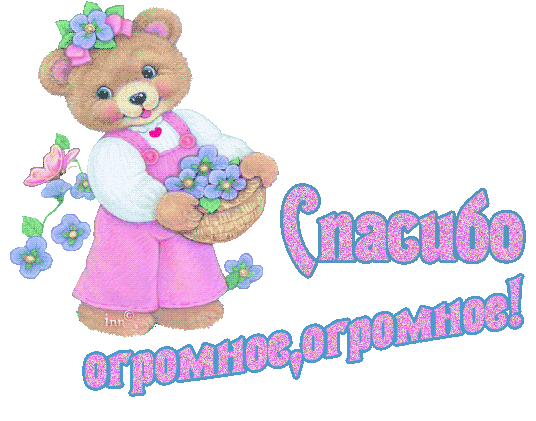 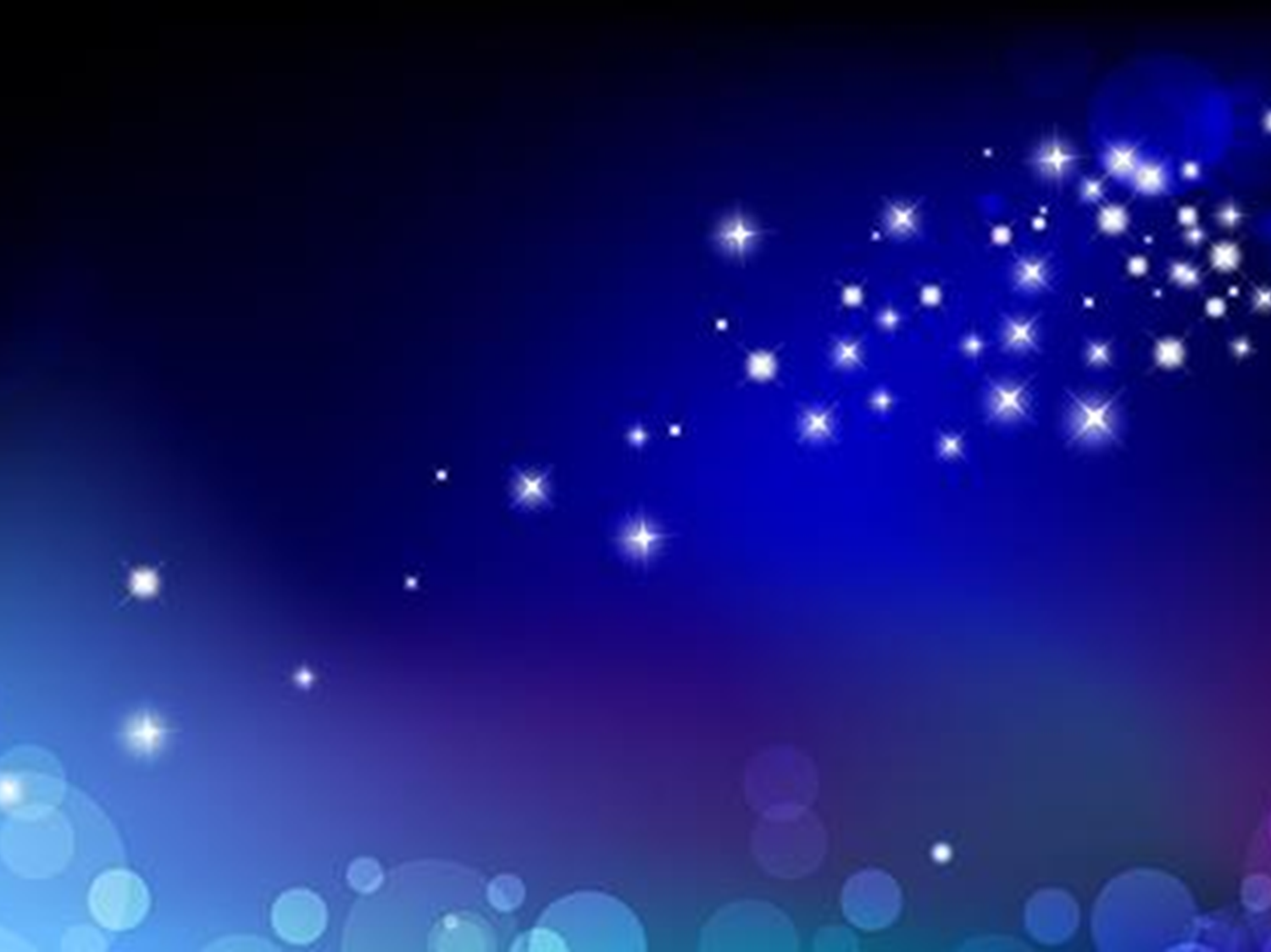 «Спасибо!» - вашей маме, что жизнь вам подарила,
Что  ни единым  взглядом иль словом укорила…

Спасибо нашим вёснам, и осени, и зимам – 
Без них бы наше лето проскальзывало мимо…
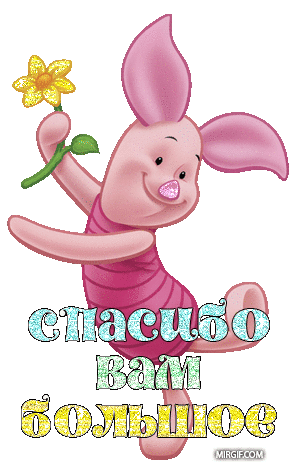 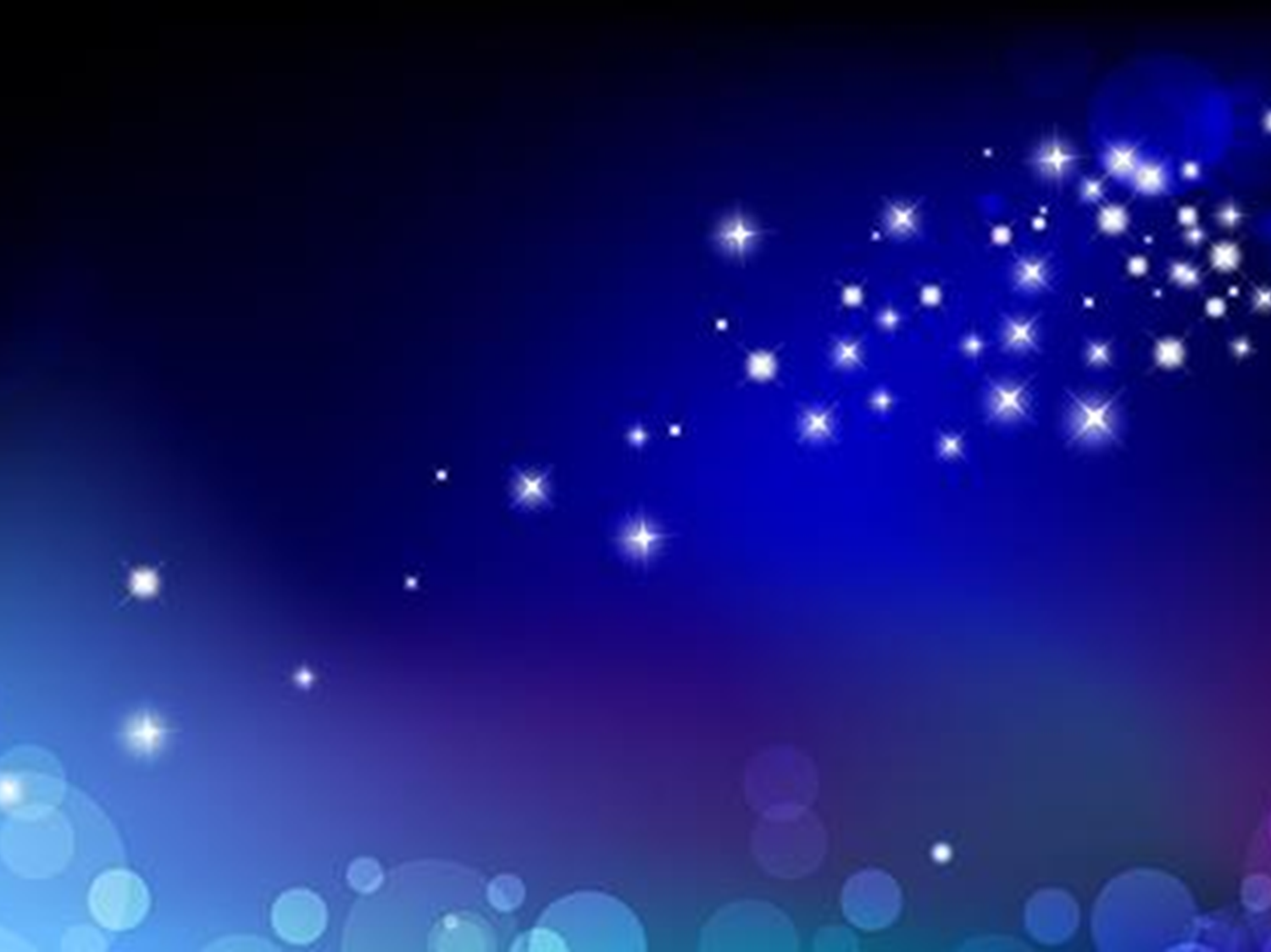 Спасибо всем на свете: друзьям, родным, коллегам!
Спасибо нашим детям, закатам и рассветам!

Спасибо нашей жизни, ведущей 
нас к итогу,
И каждому открытию, и каждому уроку…
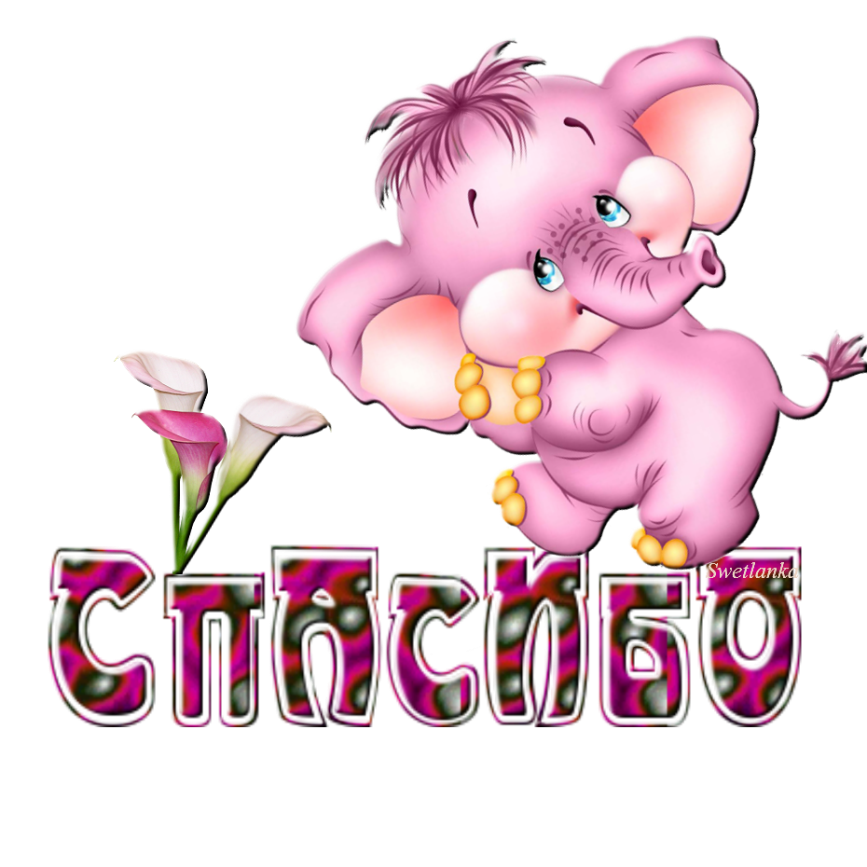 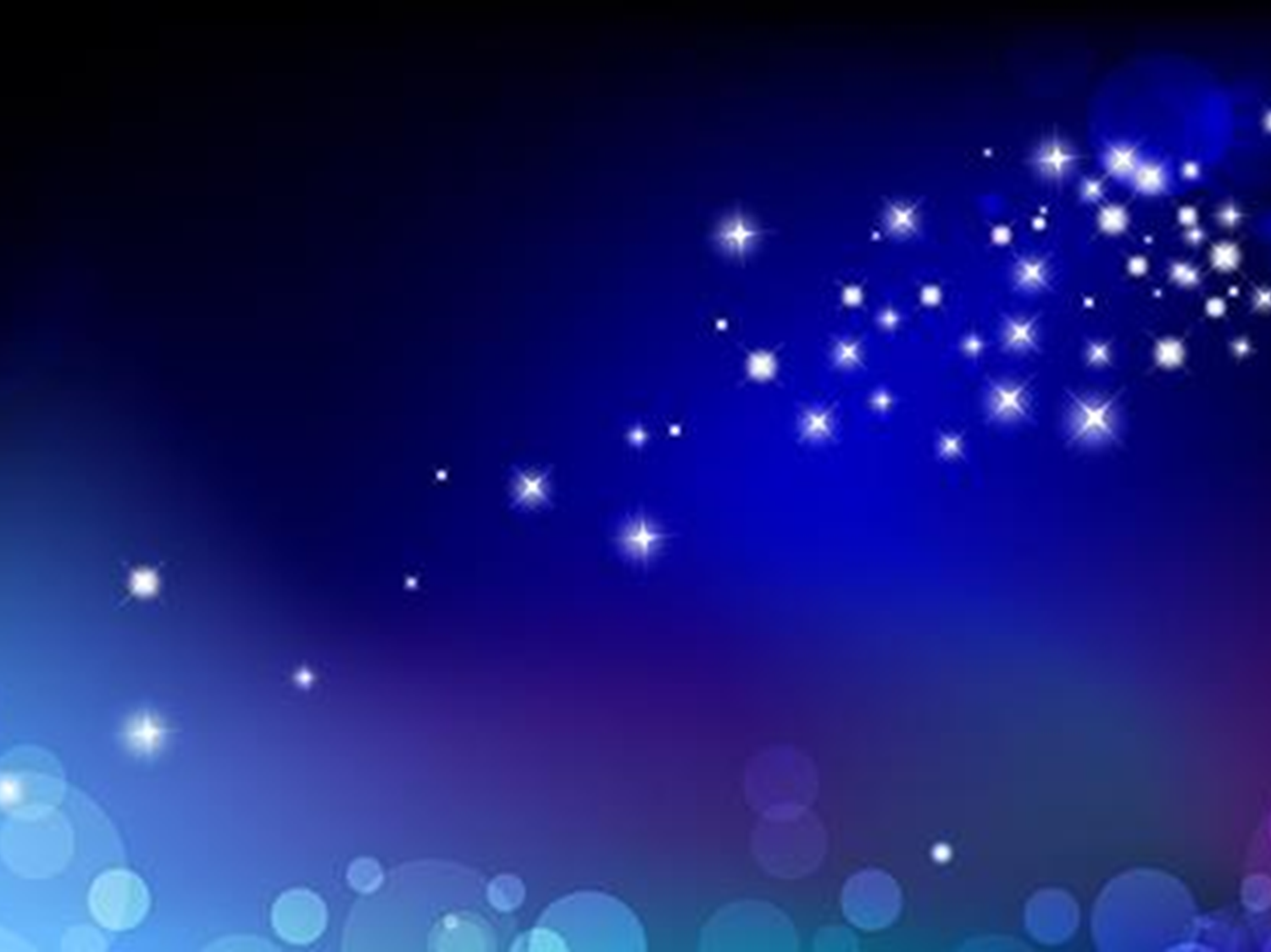 Давайте друг другу скажем спасибо,
Пускай благодарность согреет зимой,
Пускай это слово где бы ты ни был,
Сопутствует счастью, идет за тобой.
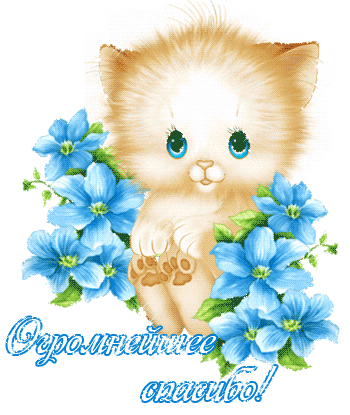 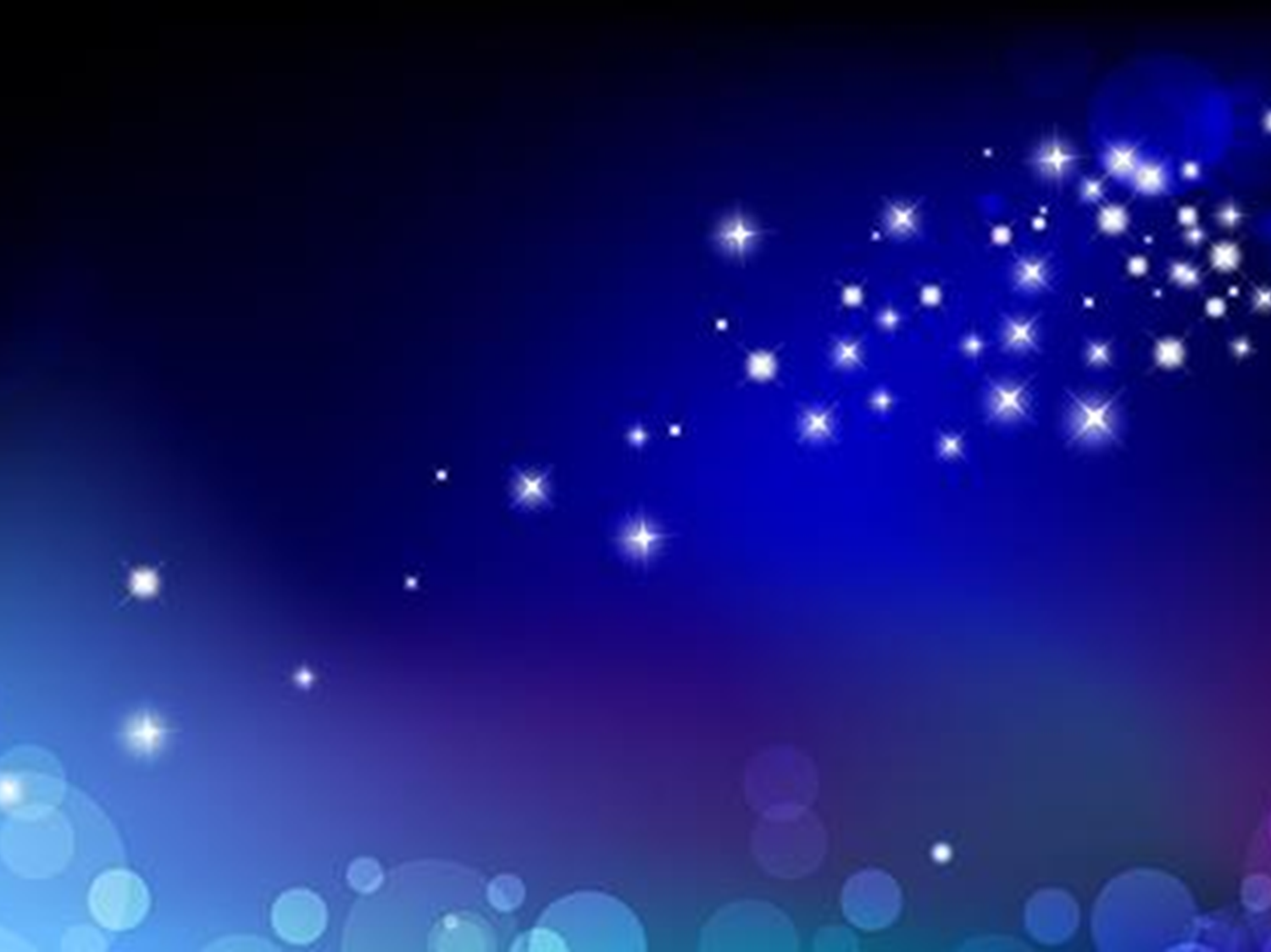 В слове «спасибо» есть нечто такое,
Что дарит нам крылья порой за спиною.
Давайте же чаще его говорить,
Над серостью будней легко чтоб парить.
Спешите всегда
 благодарными быть
И слово простое 
легко говорить.
Ведь нет ничего
 приятней и проще,
«Спасибо» пусть будет 
по жизни лишь больше.
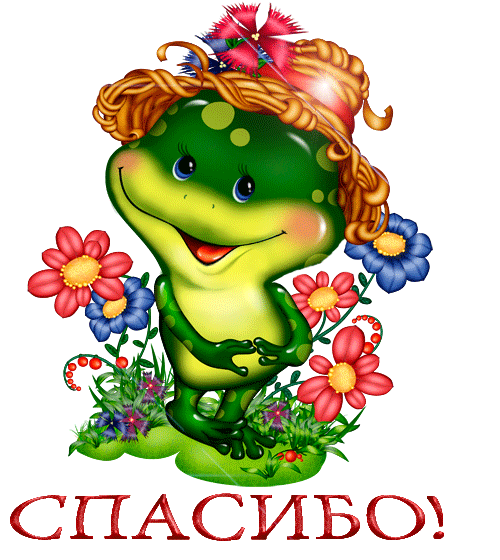 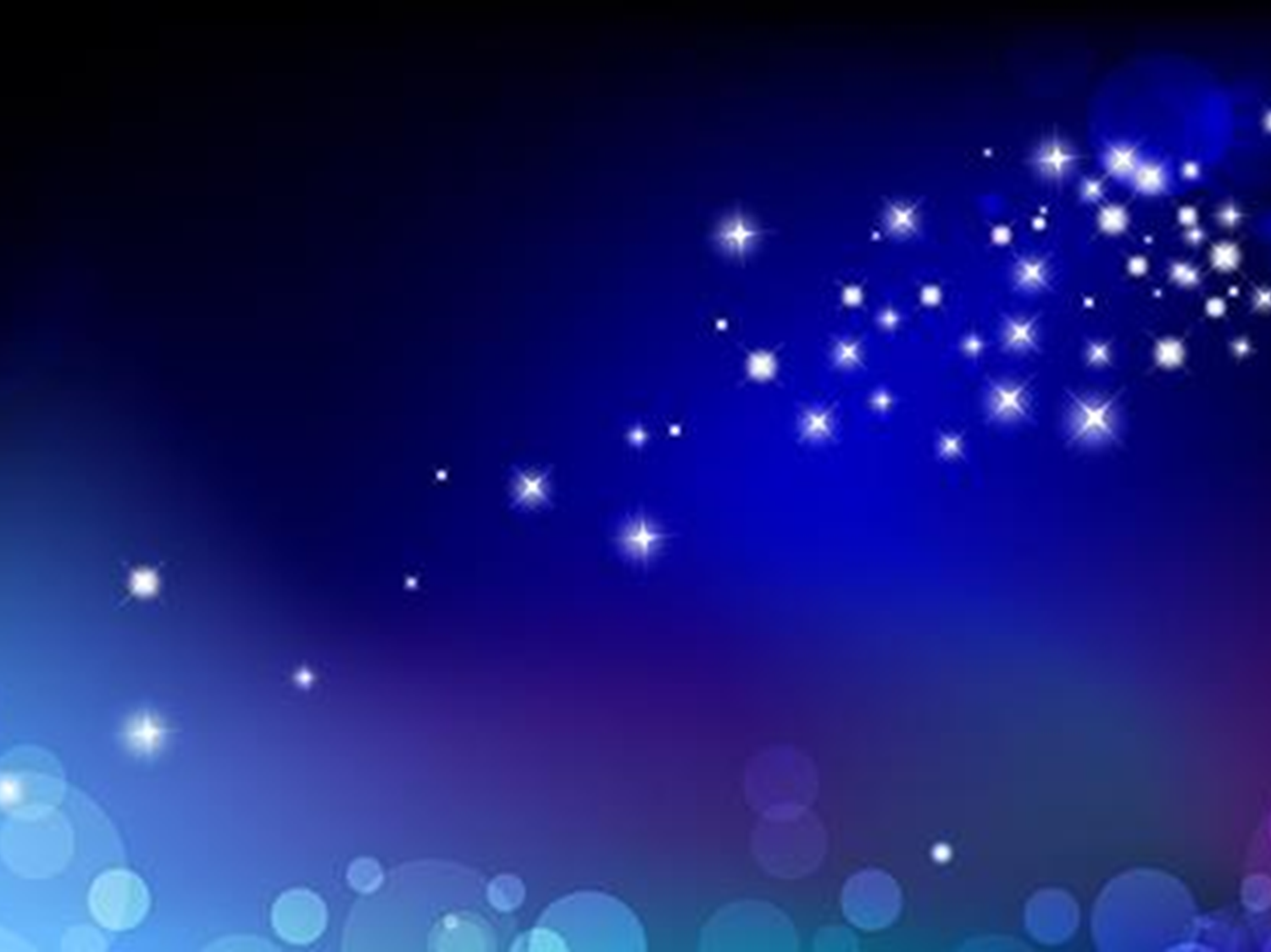 Я прошу вас, люди, помните о том,
Что «спасибо» радость принесет 
в ваш дом,
Счастьем взгляд наполнит, 
лаской, добротой,
И согреет сердце 
нежной теплотой!

Благодарность ваша 
принесет добро,
От улыбки чьей-то 
станет вам светло,
А потом «спасибо» 
в ком-то прорастет,
И цветами счастья буйно зацветет!
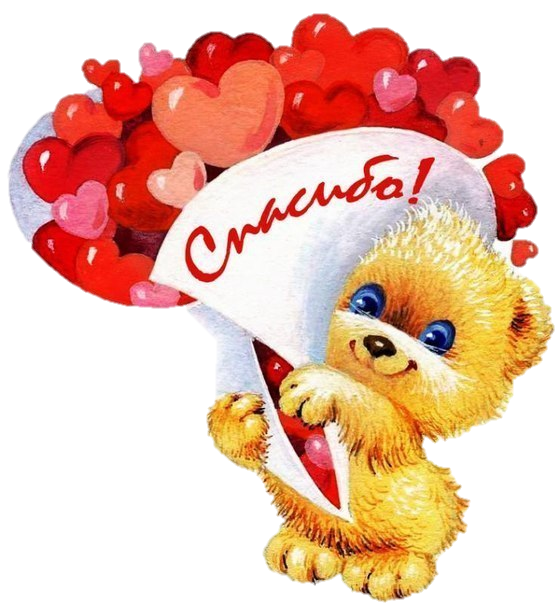 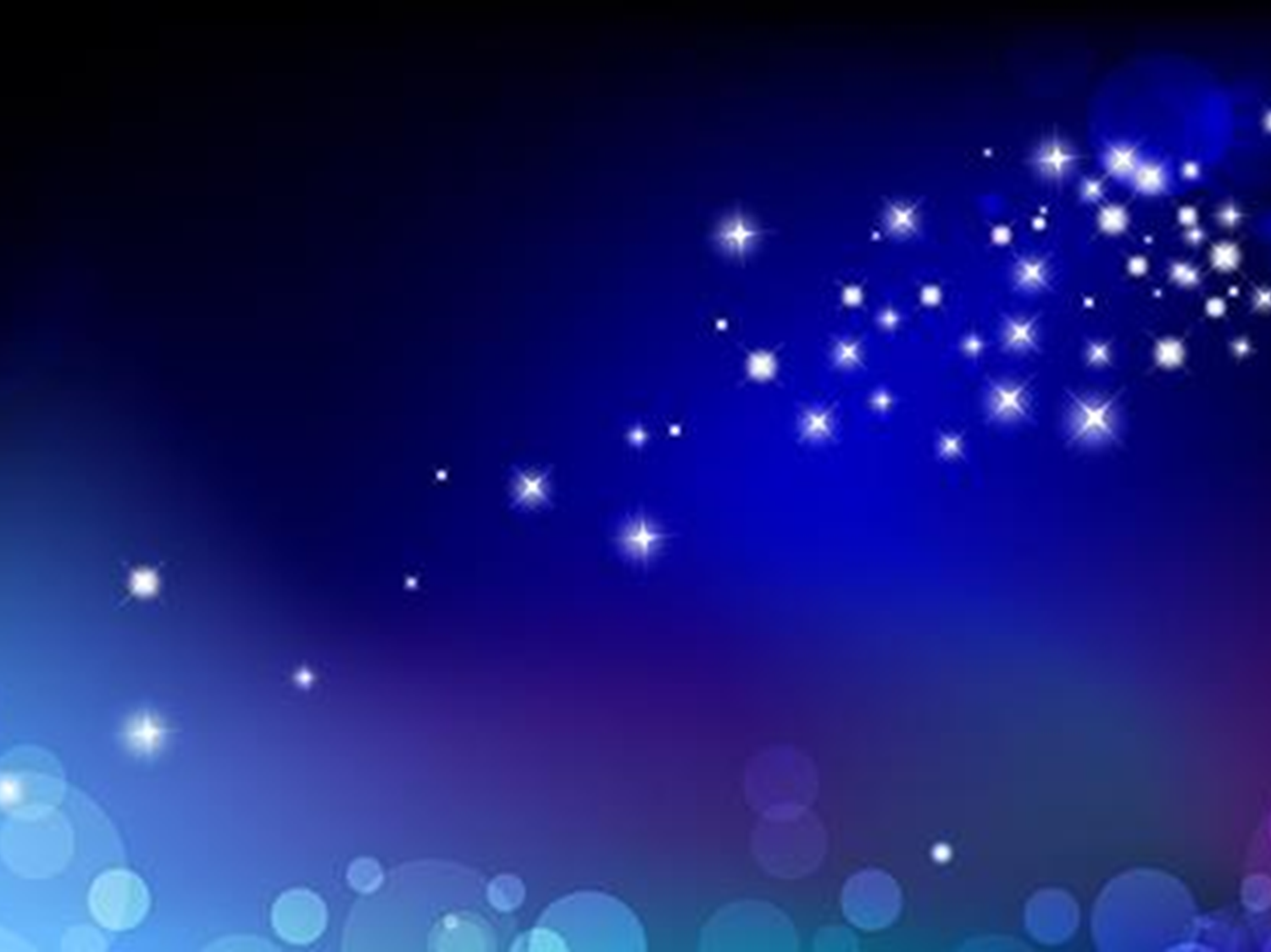 Спасибо за солнце, за воздух и воду,
За дождь проливной, за сухую погоду,
За зной и за холод, за снег и цветы,
Равнины и горы, поля и сады.

Спасибо за хлеб, 
за еду на столе,
За радугу в небе 
и луч на заре.
Спасибо, что вижу, 
хожу и дышу,
Что слышу ушами,
 руками пишу.
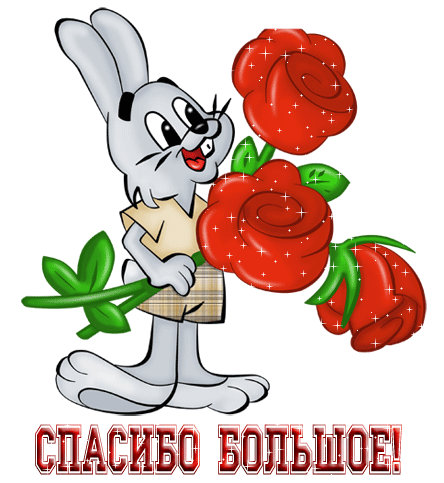 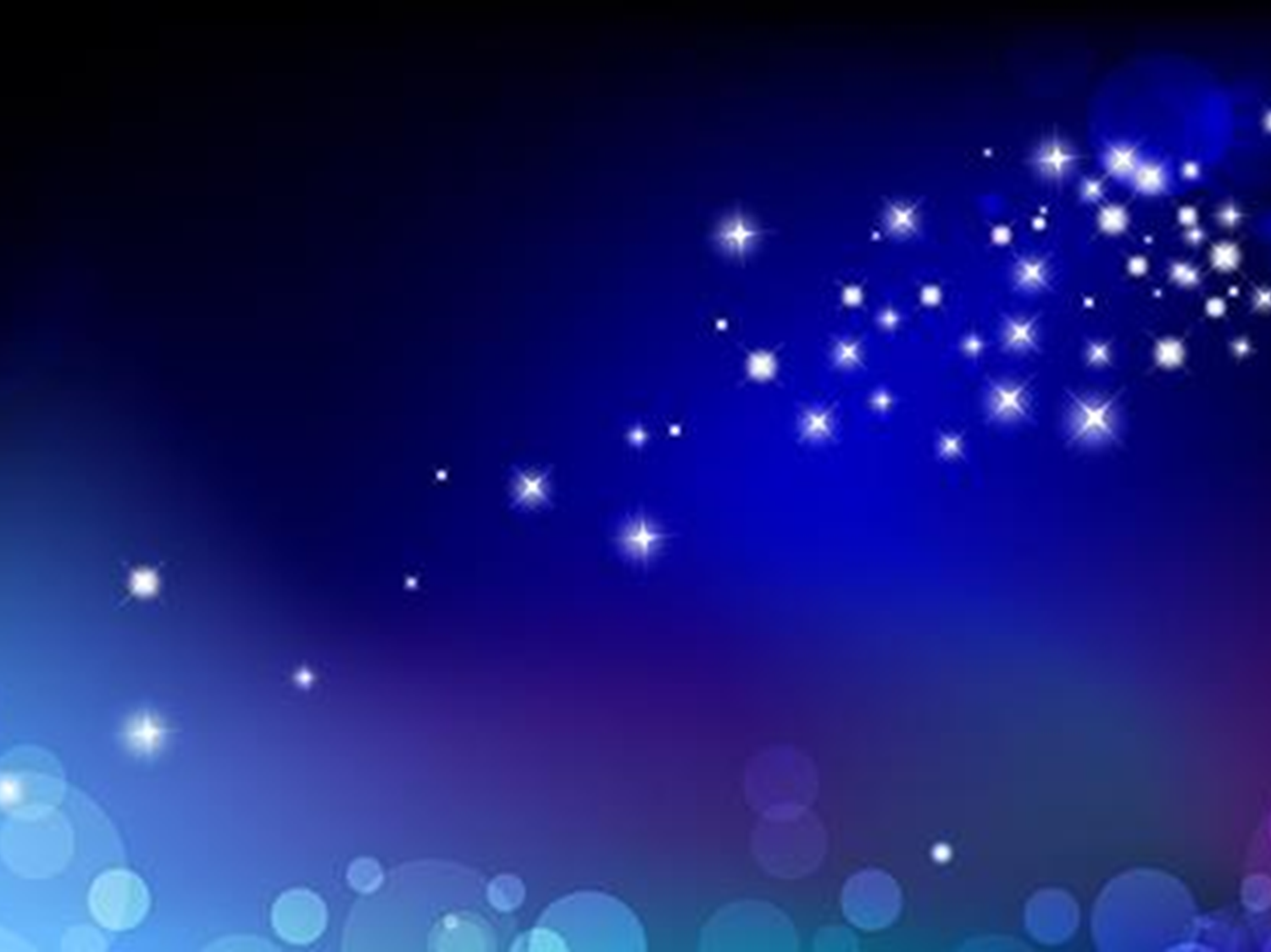 Спасибо маме, папе и Творцу!..
Спасибо всем, кто сделал меня лучше!..
Спасибо дому отчему, крыльцу!..
Спасибо тем, кто сам умеет слушать!..
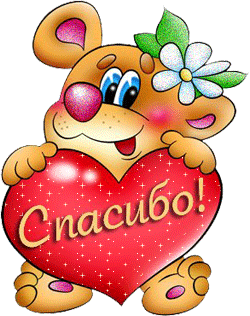 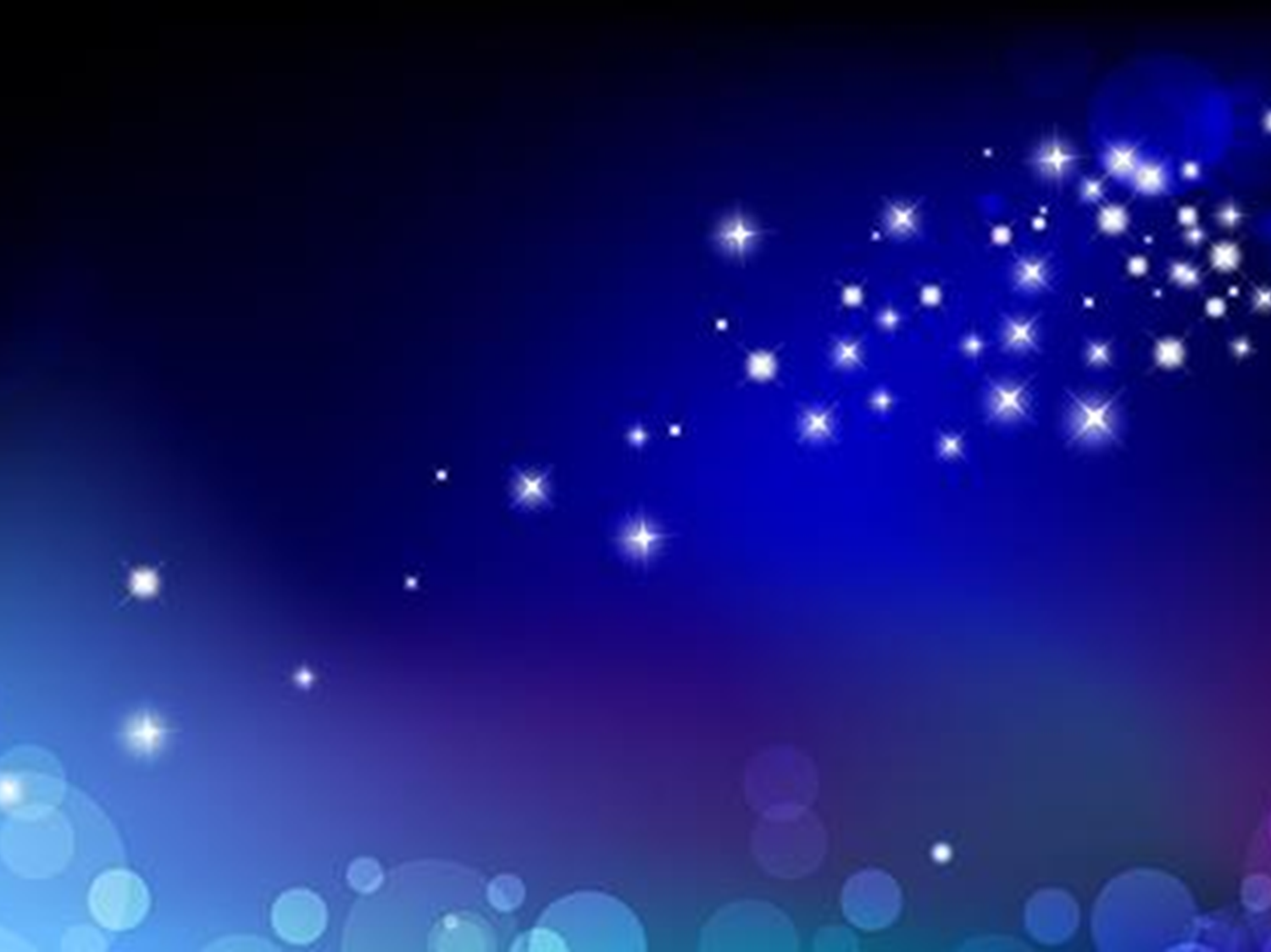 Спасибо закату, спасибо заре,
Спасибо всем людям на доброй Земле!
Спасибо дождю, облакам,  снегопаду,
Спасибо улыбке, веселому  взгляду!
Спасибо дороге,  бегущей долиной…
Спасибо частушке и
 песне былинной!
Спасибо любимой, 
учителю, 
другу,
Подать беззаветно 
готовым 
нам руку.
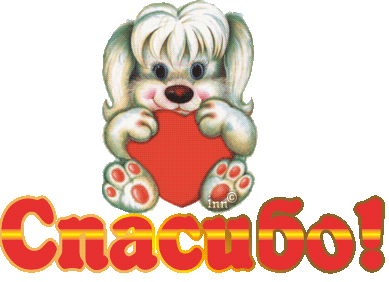 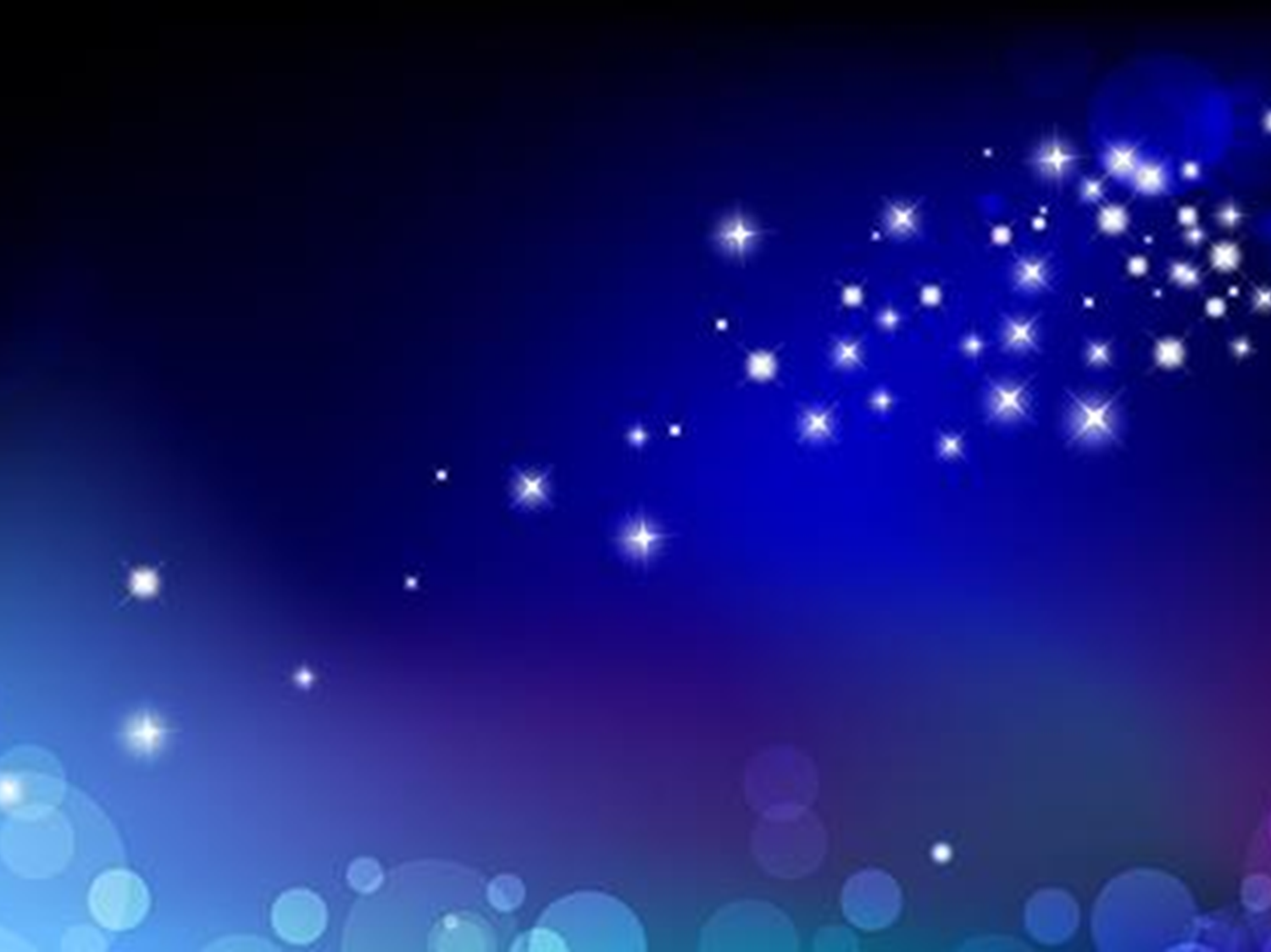 Спасибо мамочка моя,
За теплоту твою и ласку,
За то, что подарила сказку,
Мне в этом Мире светлом жить.
За то, что воздухом дышу,
По парку зимнему иду,
За удивительный рассвет,
За то, что жизни лучше нет.
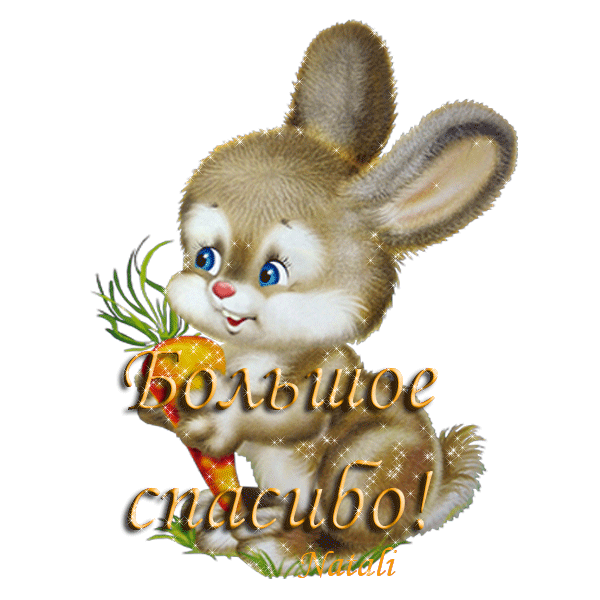 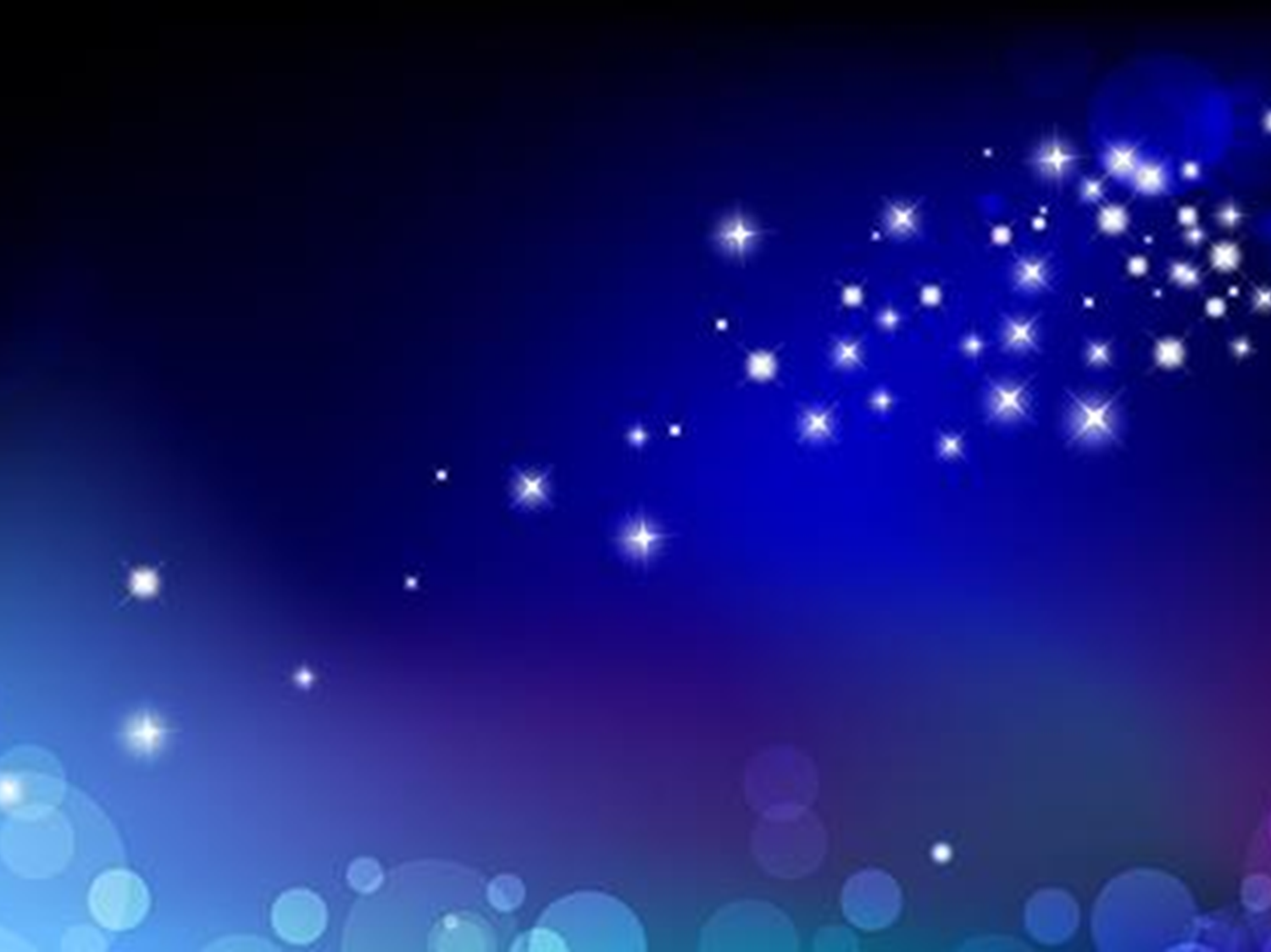 Спасибо миру за начало дня!
Спасибо Богу, что дает проснуться!
Спасибо счастью, что в душе звеня,
Дает возможность людям улыбнуться.
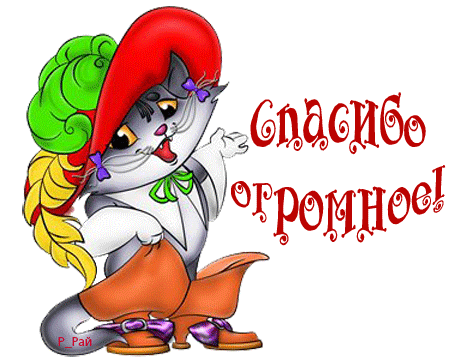 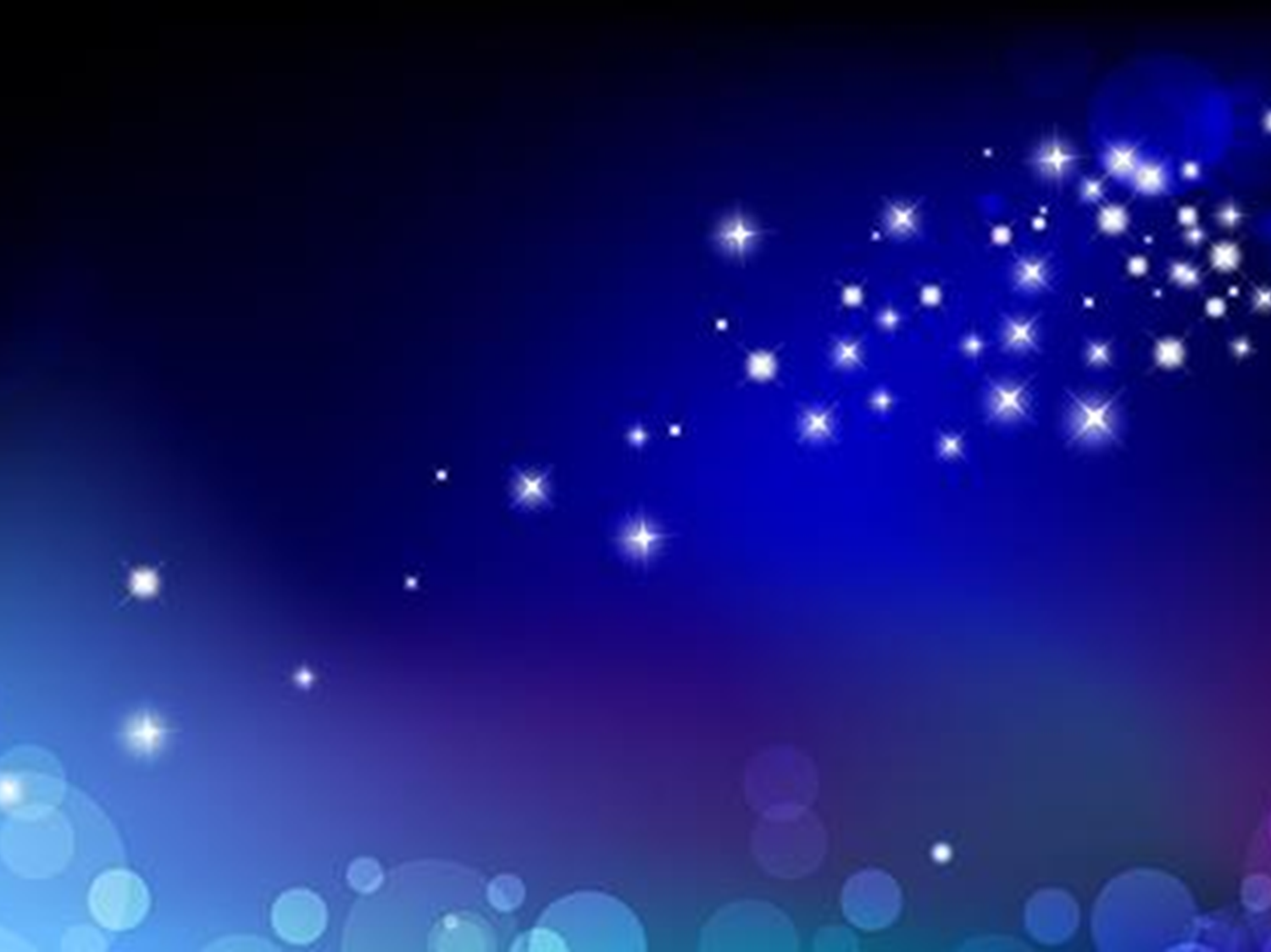 Спасибо миру за начало дня!
Спасибо Богу, что дает проснуться!
Спасибо счастью, что в душе звеня,
Дает возможность людям улыбнуться.
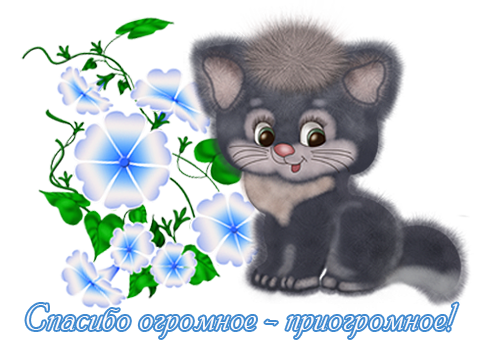 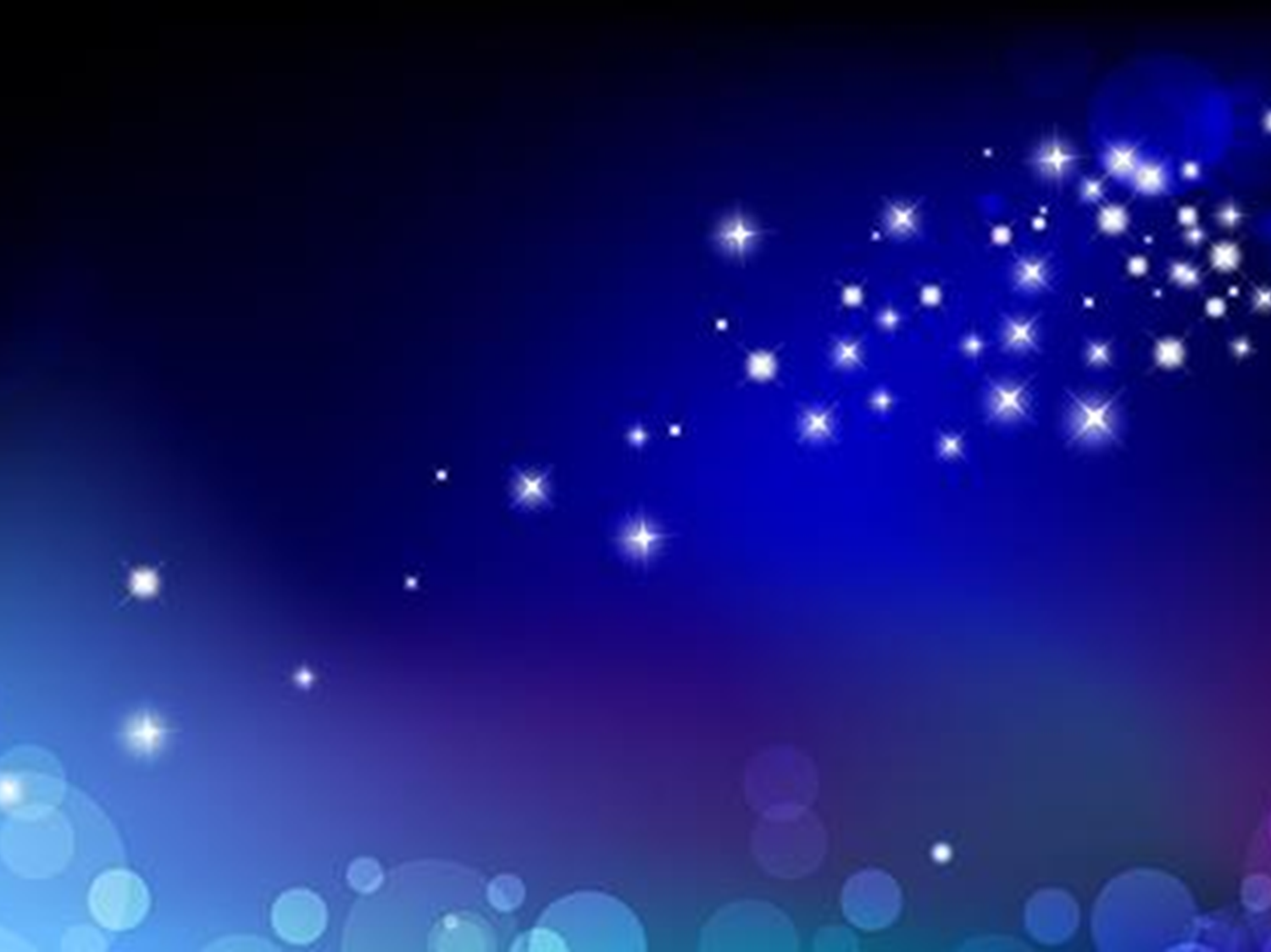 Спасибо просто человеку,
Что мимо горя не прошел,
Что постелил в пути соломку,
И путь к спасению нашел.

Дай Бог ему
 всегда здоровья,
Жить долго -  долго
 и легко,
Спасибо просто
 человеку,
Что показал 
свое лицо.
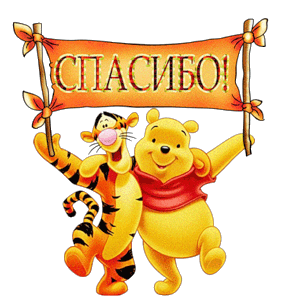 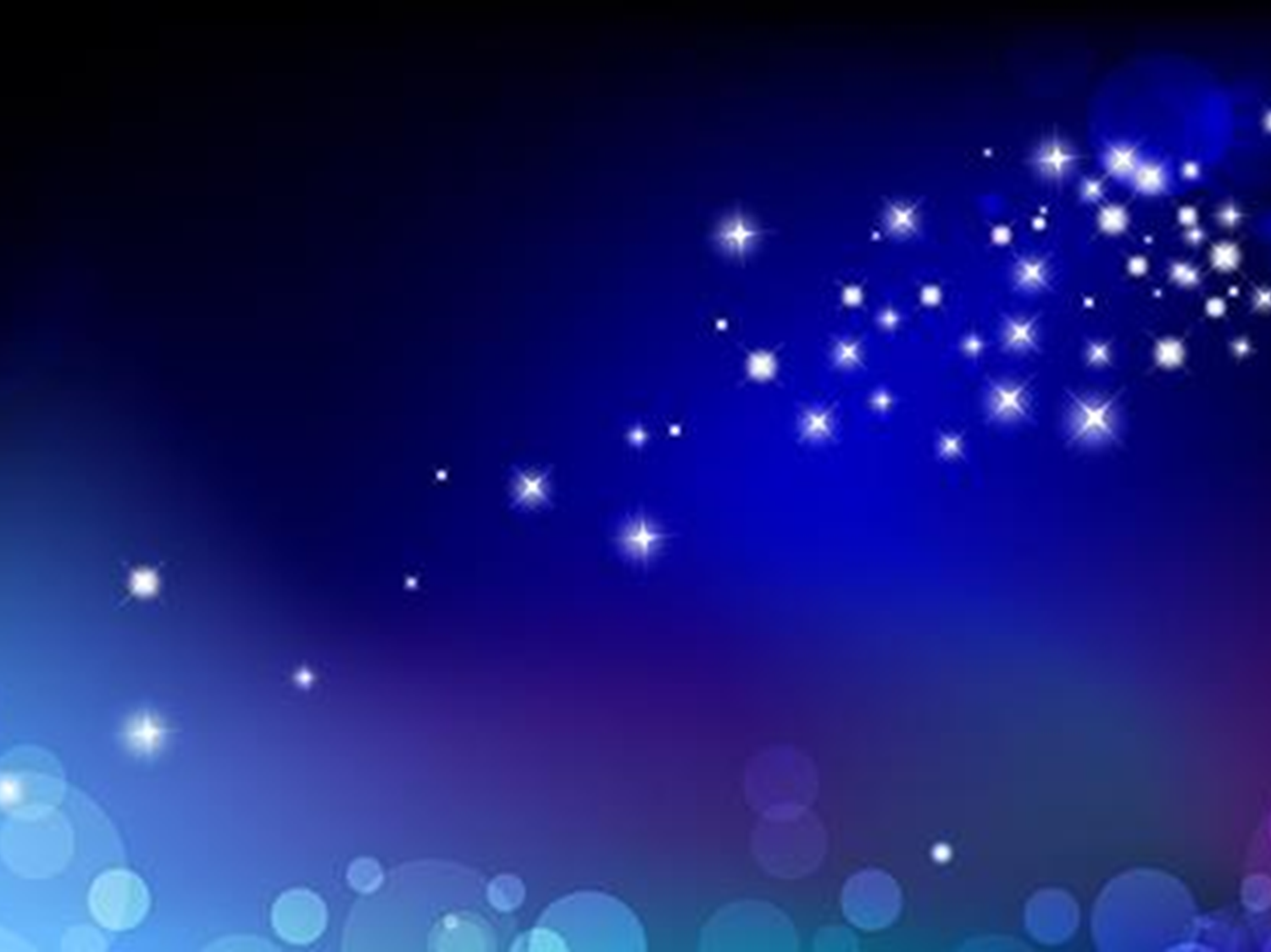 Да здравствует "Спасибо!",Словаря венец,Оно не просто слово -Пароль от всех сердец.
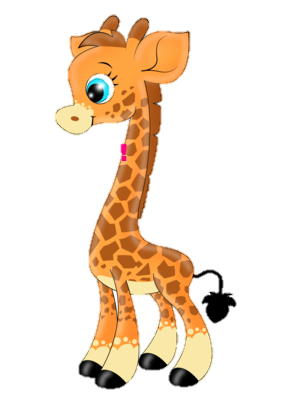 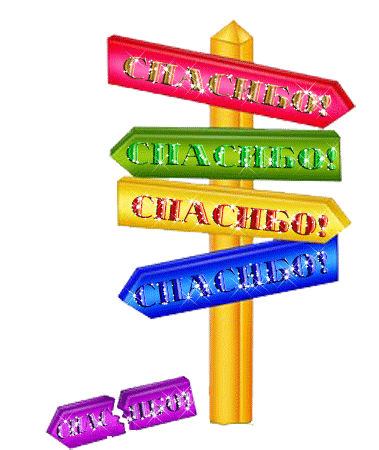 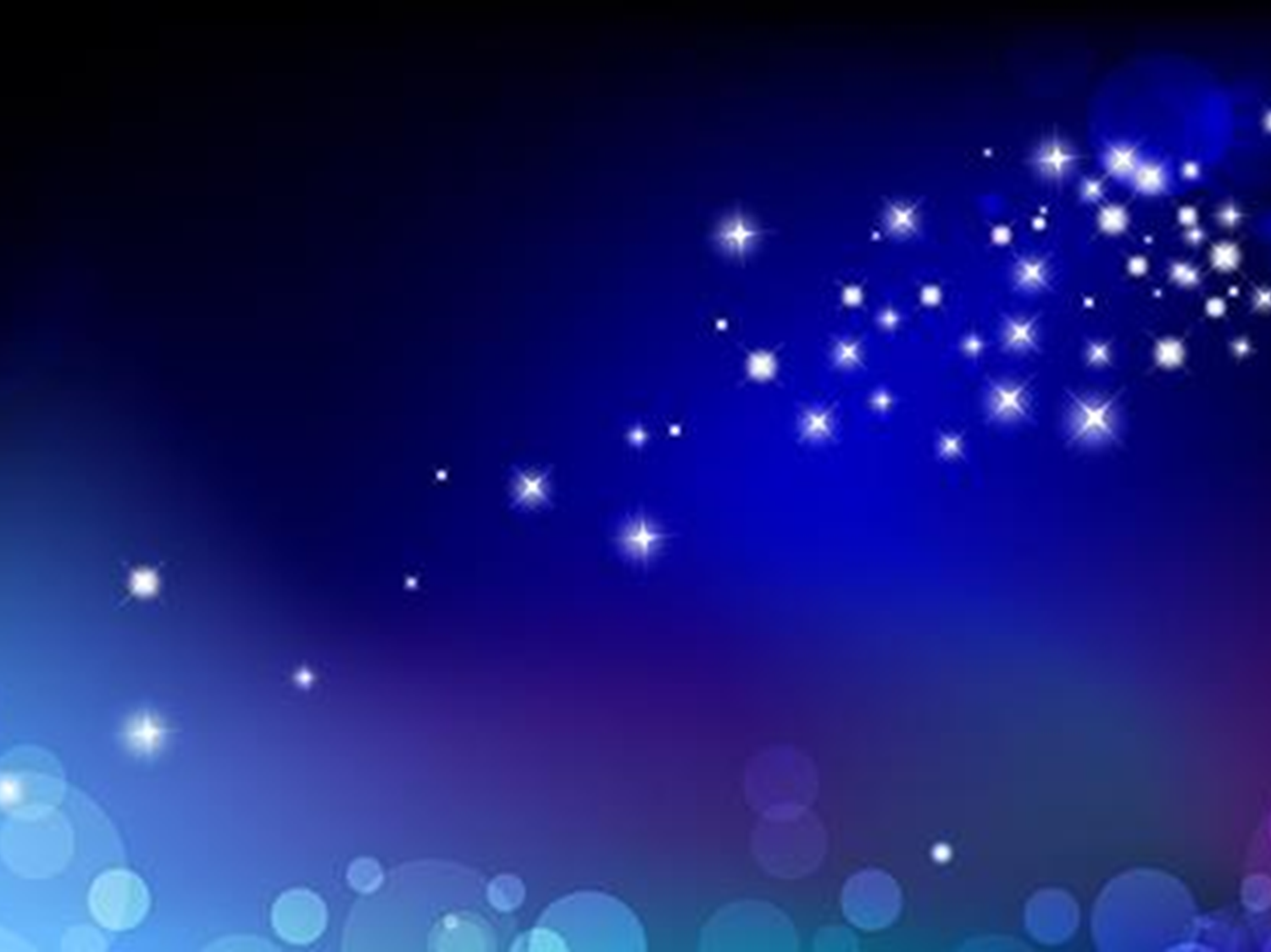 Конец! Спасибо за внимание!
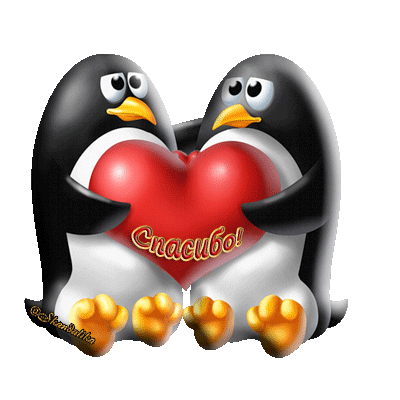 Источник
http://otebe.info/stihi/spasibo-v-stihah.html
http://otebe.info/stihi/blagodarnost-v-stihah.html
http://bestgif.su/photo/spasibo/animashki_spasibo/26-0-5323
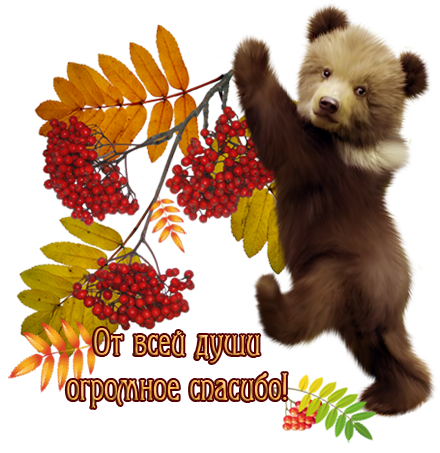